Проективні тести:група тестів в яких стимульний матеріал не може бути однозначно трактований учасником обстеження
Проективні тести:вербальні (незавершені речення)невербальні малюнкові,зі специфічним стимульним матеріалом (кольорові квадрати (тест М.Люшера)чорнильні плями (Г.Роршаха)фотографії (ТАТ г.Мюррея)і т.і.
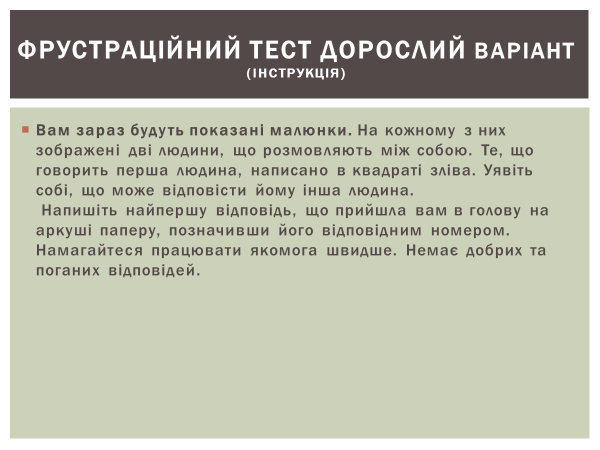 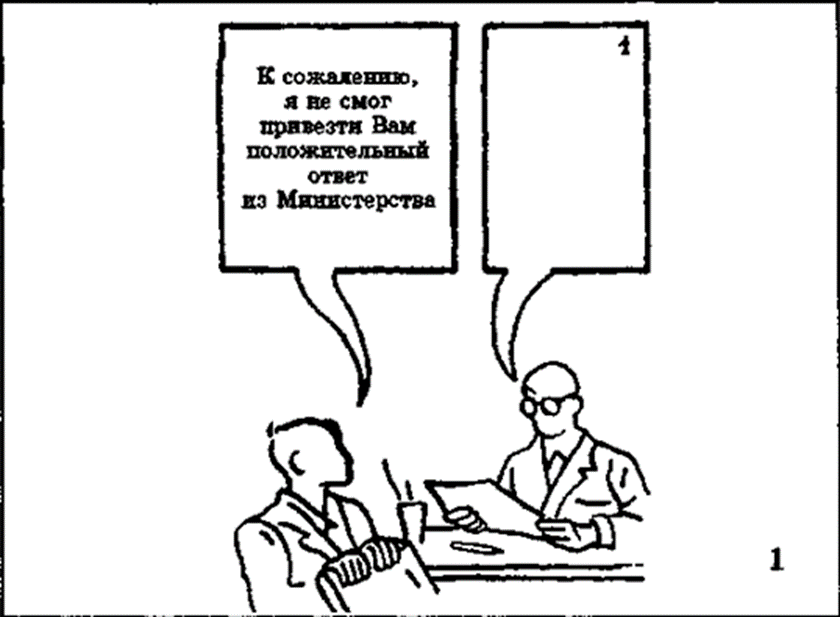 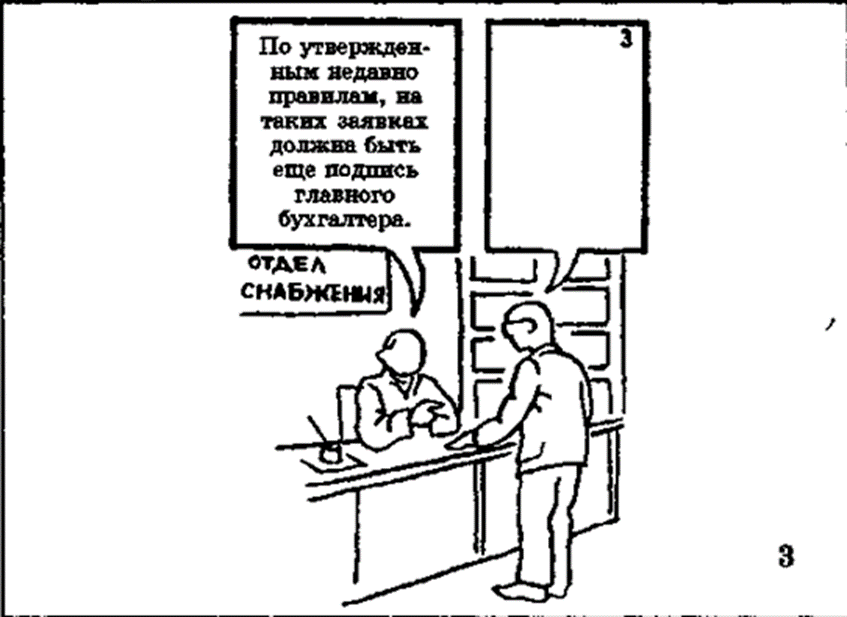 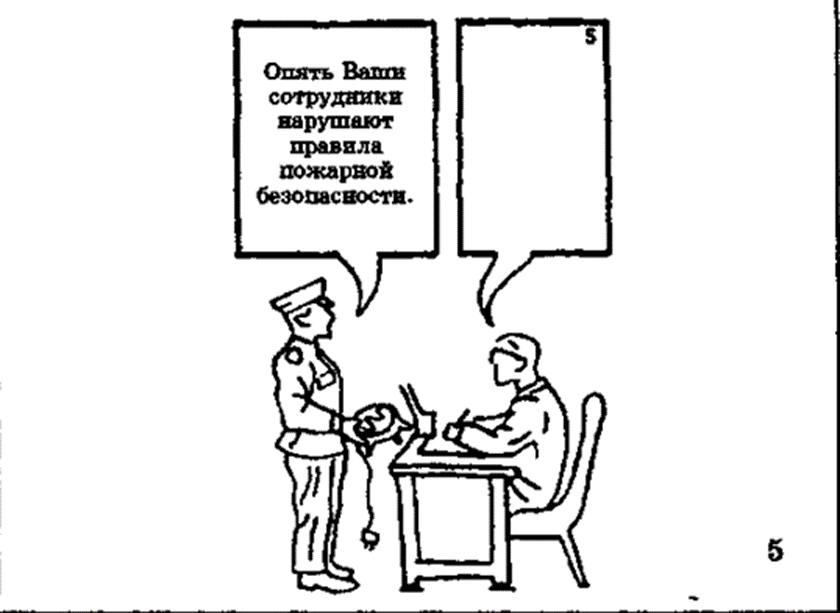 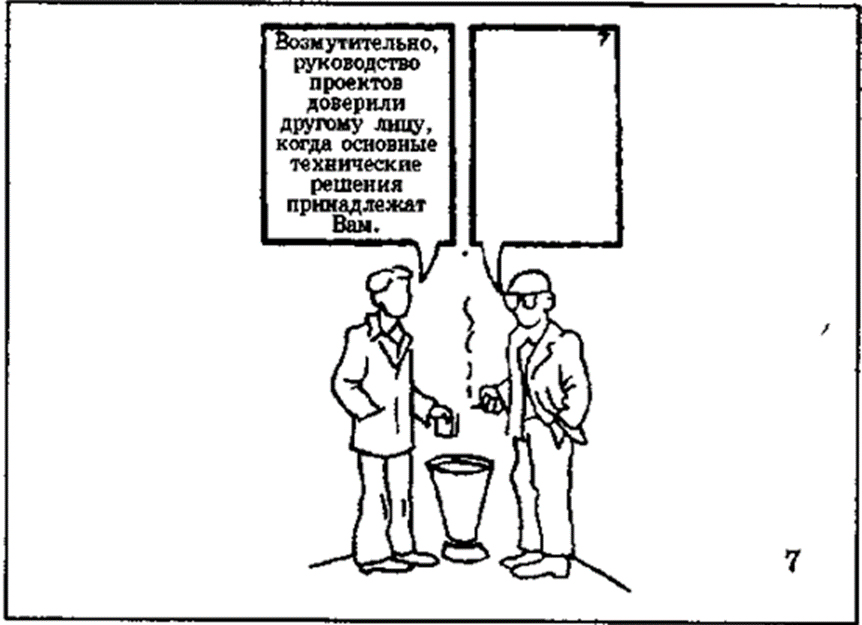 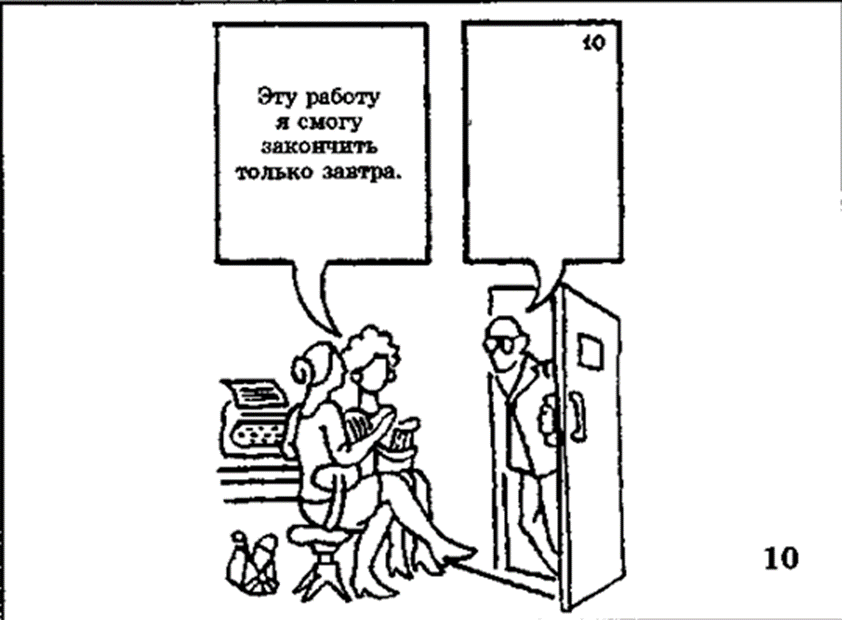 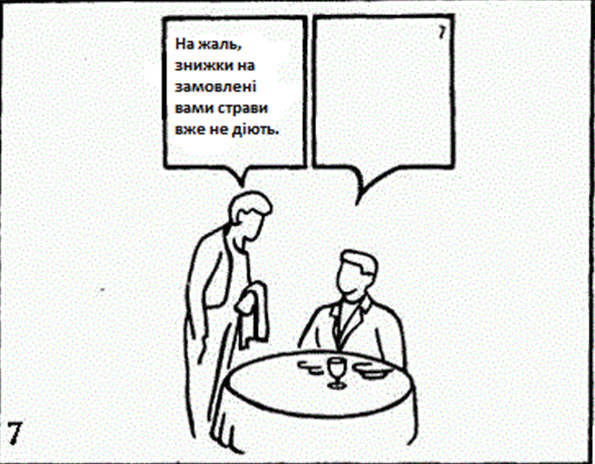 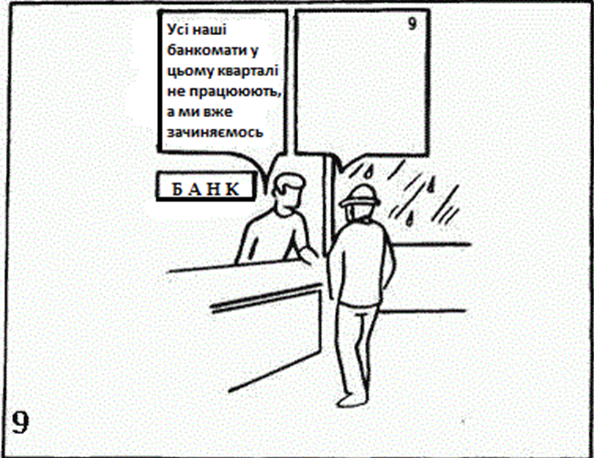 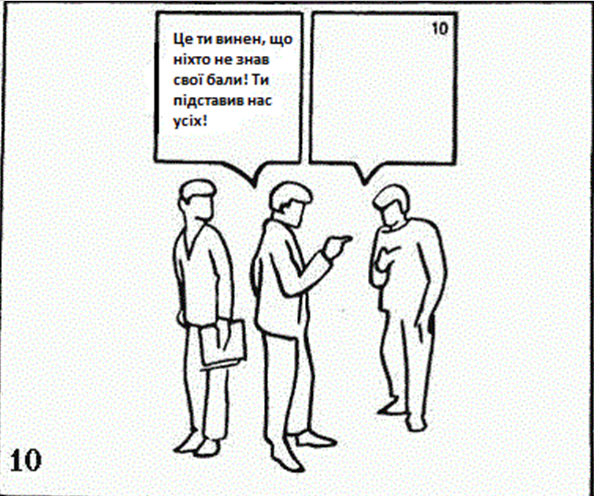 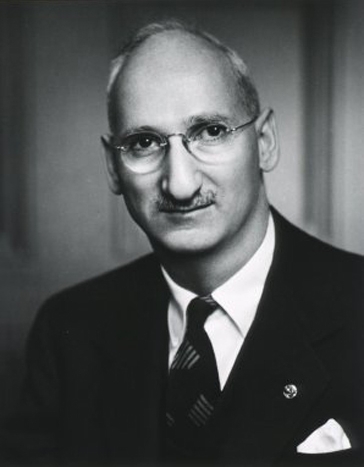 тест толерантності до фрустрації С.Розенцвейга
Фрустраційний тест Розенцвейга
Значне поширення серед проективних методик має Тест фрустрації Розенцвейга, створений у 1945 році Саулом Розенцвейгом* на основі його теорії фрустрації. 
Якщо говорити про фрустрацію, то Фрустрація – це стан напруги, розладу, занепокоєння, який викликаний незадоволенням потреб, об'єктивно непереборними (або суб'єктивно так зрозумілими) труднощами, перешкодами на шляху до важливої мети.
Тест займає проміжне місце між тестом асоціації слів і тест тематичної апперцепції (ТАТ).
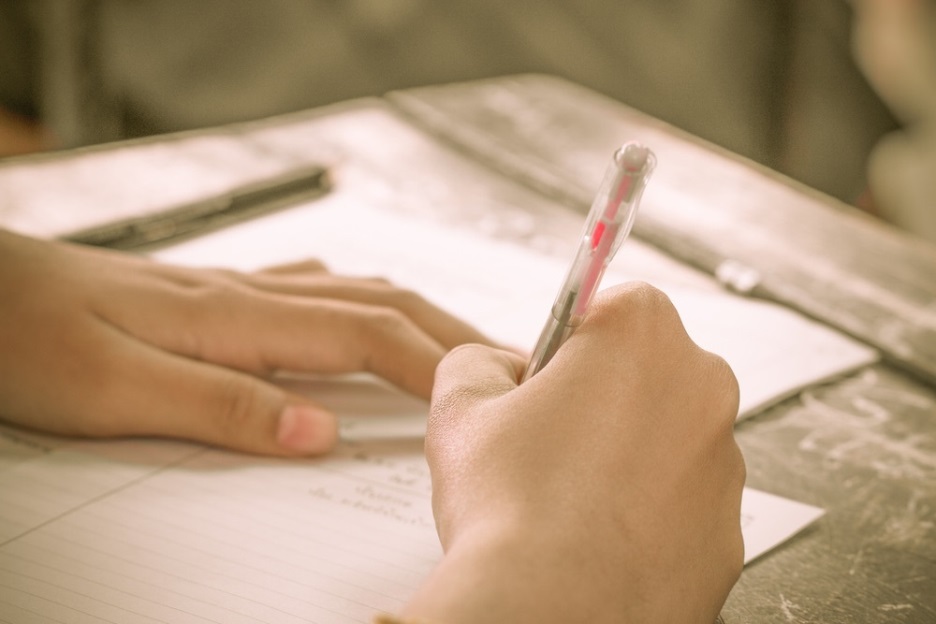 Опис
Методика фрустраційної толерантності (модифікація Н.В. Тарабриной) призначена для дослідження реакцій на невдачу і способів виходу з ситуацій, що перешкоджають діяльності або задоволенню потреб особистості. Досліджуваному пропонуються 16 ситуацій, в яких створюється перешкода і 8 ситуацій, в яких суб'єкта звинувачують у чомусь. Між цими групами ситуацій є зв'язок, так як ситуація "звинувачення" передбачає, що їй передувала ситуація "перешкоди", де фрустратор був, в свою чергу, фрустрований. Широко поширені модифікації тестуС.Розенцвейга: 
Тест Ділові ситуації Н.Г.Хітрової.

Тест може бути застосований як в індивідуальному, так і в груповому виконанні. Але на відміну від групового в індивідуальному дослідженні використовується ще один важливий прийом: просять прочитати вголос написані відповіді. Експериментатор відмічає особливості інтонації та інше, що може допомогти в уточненні змісту відповіді. Крім того, випробуваному можуть бути задані питання щодо дуже коротких або двозначних відповідей. Іноді трапляється, що випробуваний неправильно розуміє ту чи іншу ситуацію. Опитування слід вести по можливості обережніше, так, щоб питання не містили додаткової інформації.
опис
Стимульний матеріал методики малюночной фрустрації Розенцвейга складають 24 малюнка, на яких зображені особи, що знаходяться в проблемній ситуації. Один з персонажів вимовляє фразу, якою описується суть виниклої проблеми. Над іншим персонажем зображений порожній квадрат. Випробуваний повинен дати за нього будь-які прийшли йому на розум відповіді. Їх зміст аналізується з метою виявлення типу образи (агресії та її спрямованості - на себе, на інших). Тип агресії різниться по тому, що виявляється більш значущим для тестованого (перешкоди, осуду інших, пошук конструктивних рішень проблем). Доросла версія тесту застосовується з 15 років. Дитячий варіант методики призначений для дітей 4-13 років. В інтервалі ж 12-15 років можливе використання як дитячої, так і дорослої версії тесту.
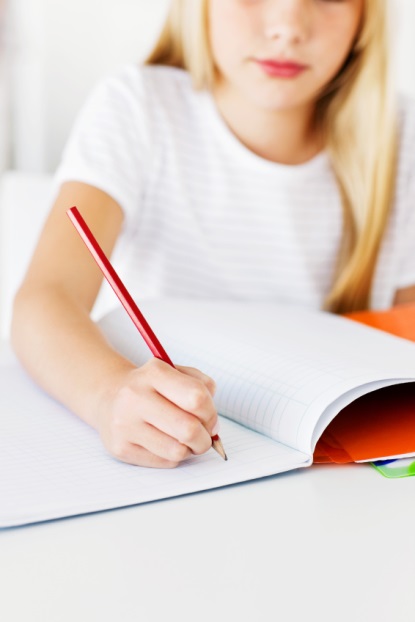 Стимульний матеріал тесту Розенцвейга
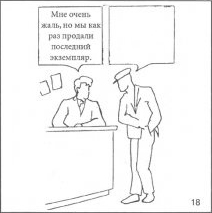 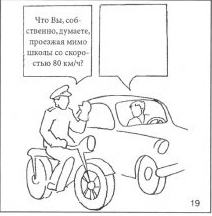 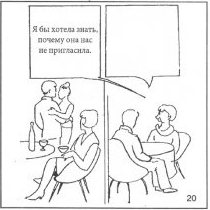 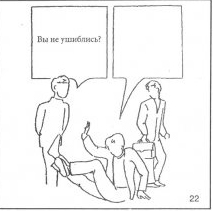 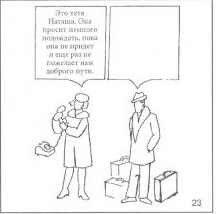 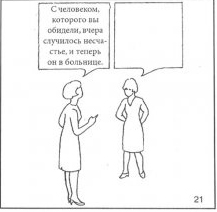 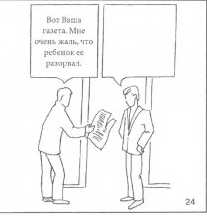 Ключ до тесту Розенцвейга. Обробка результатів методики фрустраційної толерантності.
Ключ до тесту Розенцвейга. Обробка результатів методики фрустраційної толерантності.
Обробка тесту складається з наступних етапів: - Оцінка відповідей Визначення показника "ступінь соціальної адаптивності". Визначення профілів. Визначення зразків. Аналіз тенденцій. Кожен з отриманих відповідей оцінюється, відповідно до теорії Розенцвейга, за двома критеріями: за напрямом реакції (агресії) і за типом реакції. По напрямку реакції поділяються на: - Экстрапунітивні: реакція спрямована на живе або неживе оточення, засуджується зовнішня причина фрустрації, підкреслюється ступінь ситуації, іноді вирішення ситуації вимагають від іншої особи. - Інтропунітивні: реакція спрямована на самого себе, з прийняттям провини або ж відповідальності за виправлення ситуації, що виникла, фрустрирующая ситуація не підлягає засудженню. Випробуваний приймає фрустрирующую ситуацію як сприятливу для себе. - Імпунітивні: фруструющая ситуація розглядається як щось незначне або неминуче, переборне з часом, звинувачення оточуючих або самого себе відсутня.
Ключ до тесту Розенцвейга. Обробка результатів методики фрустраційної толерантності.
За типом реакції діляться на: - Труднощів-домінантні. Тип реакції "з фіксацією на перешкоді". Перешкоди, що викликають фрустрацію, всіляко акцентуються, незалежно від того, розцінюються вони як сприятливі, несприятливі або незначні. -  Самозахисні. Тип реакції"з фіксацією на самозахист". Активність у формі осуду кого-небудь, заперечення або визнання власної провини, ухилення від докору, спрямовані на захист свого«Я», відповідальність за фрустрацію нікому не може бути приписана. - Необхідно-наполеглеві. Тип реакції "з фіксацією на задоволення потреби". Постійна потреба знайти конструктивне рішення конфліктної ситуації у формі або вимоги допомоги від інших осіб, або прийняття на себе обов'язки вирішити ситуацію, або впевненості в тому, що час і хід подій призведуть до її вирішення.
Інтерпретація результатів тесту
В цілому можна додати, що на підставі  протоколу обстеження можна зробити висновки  щодо деяких аспектів адаптації випробуваного до свого соціального оточення. За допомогою методики можна з більшою часткою ймовірності прогнозувати емоційні реакції випробуваного на різні труднощі або перешкоди, які постають на шляху до задоволення потреби, до досягнення мети.
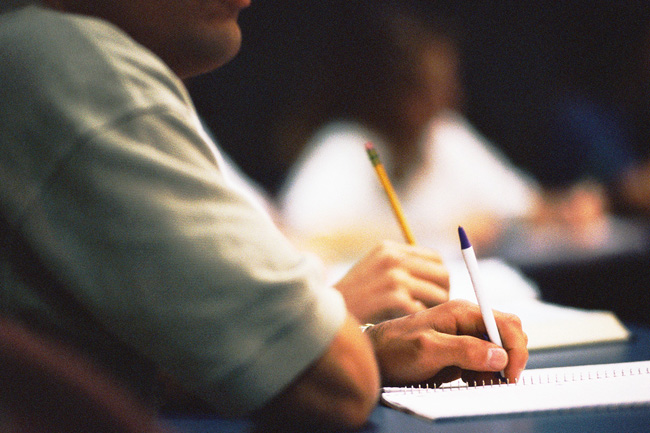 ВЕЛИКЕ ДЯКУЮ ЗА УВАГУ!